Extreme Poverty, Poverty, and Near Poverty Rates for Children Under Age 5, by Living Arrangement: 2015
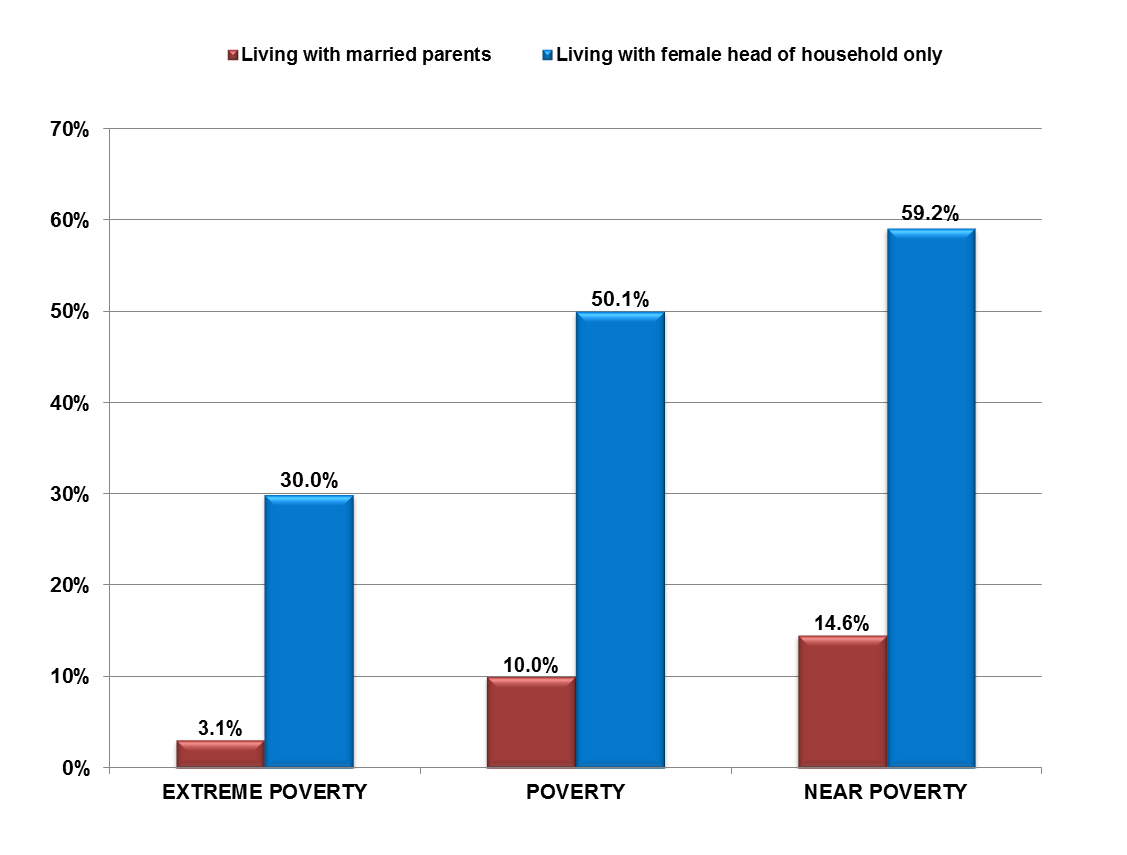 The data for Extreme Poverty, Poverty, and Near Poverty Rates for Children Under Age 5, by Living Arrangement are from table POV02 (50% of poverty, 100% of poverty, and 125% of poverty) People in Families by Family Structure, Iterated by Income-to-Poverty-Ratio, U.S. Census Bureau, Current Population Survey, 2012 Annual Social and Economic Supplement.
 
Extreme poverty: Below 50% of poverty
Poverty: Below 100% of poverty
Near poverty: Below 125% of poverty
Source: U.S. Census Bureau, Current Population Survey, 2016 Annual Social and Economic Supplement.
2016 Poverty Guidelines for the
48 Contiguous States and Washington, D.C.
Source: U.S. Department of Health and Human Services. (2016, January). Federal Register, 81(15), 4036–4037.
Household Income in 20% Increments of Total: 2015
Source: U.S. Census Bureau, Current Population Survey, 2016 Annual Social and Economic Supplement (households as of March of the following year).
Breakdown of U.S. Households, by Total Money Income: 2015
Estimated median household income: $56,516
Source: U.S. Census Bureau, Current Population Survey, 2016 Annual Social and Economic Supplement.
Number and Percentage of Children in Poverty, by Race: 2015
*Hispanics may be of any race.
**Data from U.S. Census Bureau. (2016, September). 2015 American Community Survey 1-Year Estimates.
Source: U.S. Census Bureau, Current Population Survey, 2016 Annual Social and Economic Supplement.
U.S. Median Income for Persons 
Age 25 and Older, 
by Sex and Educational Attainment: 2015
Source: U.S. Census Bureau, Current Population Survey, 2016 Annual Social and Economic Supplement.
U.S. Per-Capita Income, Median Household Income, 
and Median Family Income: 1967 to 2015
Source: U.S. Census Bureau, Current Population Survey, 2016 Annual Social and Economic Supplement.
Percentage of 
U.S. Persons Below Poverty Level, by Race 
and Ethnicity: 
1976 to 2015
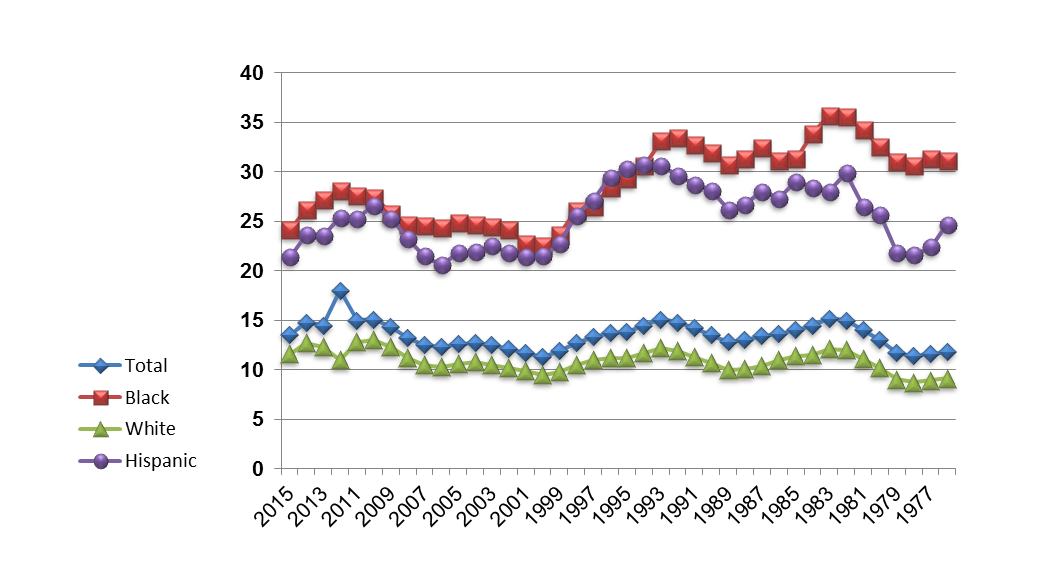 Source: U.S. Census Bureau, Current Population Survey, 2016 Annual Social and Economic Supplement.